MATERIALES DE COMUNICACIÓN Y CONTENIDOS PARA ORGANIZACIONES CIVILES
PROGRAMA PARA LA SOCIEDAD CIVIL
1
MATERIALES DE COMUNICACIÓN PARA LA ORGANIZACIÓN
4/28/20
FOOTER GOES HERE
2
CATÁLOGO ARGUMENTAL
Colección de argumentos estructurados, alineados con los mensajes clave que responden a los principales cuestionamientos que pudiera tener la organización, sobre sí misma, sus programas o los temas con los que trabaja.
Utilidad para el vocero o vocera de la organización:

Desempeño ante medios de comunicación (entrevistas, debates)
Participación en eventos públicos (foros)
Reuniones de trabajo con donantes o contrapartes
Utilidad para el área de comunicación:

Creación de contenidos
Responder a comentarios o preguntas de la audiencia
Ejemplos:
La violencia contra niñas y adolescentes debe ser prioridad para la sociedad y el gobierno del Estado. Por ello, nuestra organización tiene más de 10 años trabajando programas para prevenirla.

Nuestra organización es la única que trabaja con un modelo integral para mejorar la seguridad pública. De las 30 organizaciones civiles que tienen programas similares en el Estado, sólo la nuestra diseña y promueve políticas públicas y también planes de capacitación para instituciones.

Cárcel no es sinónimo de justicia. Un gran porcentaje de personas en privadas de su libertad aún no han sido juzgadas; es decir, aún no se comprueba si son culpables.

Sin policías municipales fortalecidas, será difícil acabar con la inseguridad. La experiencia en otros países indica que la perspectiva local es la mejor manera de abordar esta problemática.
4
DIRECTORIO O AGENDA DE MEDIOS
Tener contacto controlado con medios de comunicación, comunicadores y periodistas:

Conferencias de prensa
Eventos públicos de la organización
Envío de información sobre la organización y sus actividades, para elaborar notas o reportajes
Envío de comunicados sobre temáticas específicas del momento
Seleccionar medios con secciones relacionadas con los temas de la organización
Seleccionar periodistas que pudieran interesarse en la información que produce la organización
Recopilar datos de contacto
Acercamiento para envío de materiales de la organización
Aspiración: Posicionar a la organización como fuente confiable de información sobre los temas con los que trabaja.
5
EJEMPLO
6
DIRECTORIO DE CUENTAS DE REDES SOCIALES AFINES
Organizaciones civiles
Colectivos
Influenciadores
Grupos vecinales
Apoyo como replicadores de información de la organización
7
KIT DE PRENSA (PRESS KIT O DOSSIER)
Documento o conjunto de documentos con información de la organización que desea dar a conocer a medios y sus audiencias.
Debe incluir:

Descripción breve de la organización e historia
Misión
Actividades (Proyectos)
Lugar (es) donde trabaja
Impacto de su trabajo
Datos duros
Información de contacto: Teléfono, email, sitio web, redes sociales
Información adicional:

Reconocimientos recibidos
Alianzas
Estructura
Semblanza de sus integrantes
Preguntas frecuentes
Ruta para acceder a otros materiales: videos, fotografías, infografías…
4/28/20
FOOTER GOES HERE
8
KIT DE PRENSA (PRESS KIT O DOSSIER)
Breve (hasta 20 páginas) y utilizar recursos gráficos para facilitar su lectura.
Distribución física durante eventos públicos o reuniones de trabajo, en formato digital o alojarse en el sitio web.
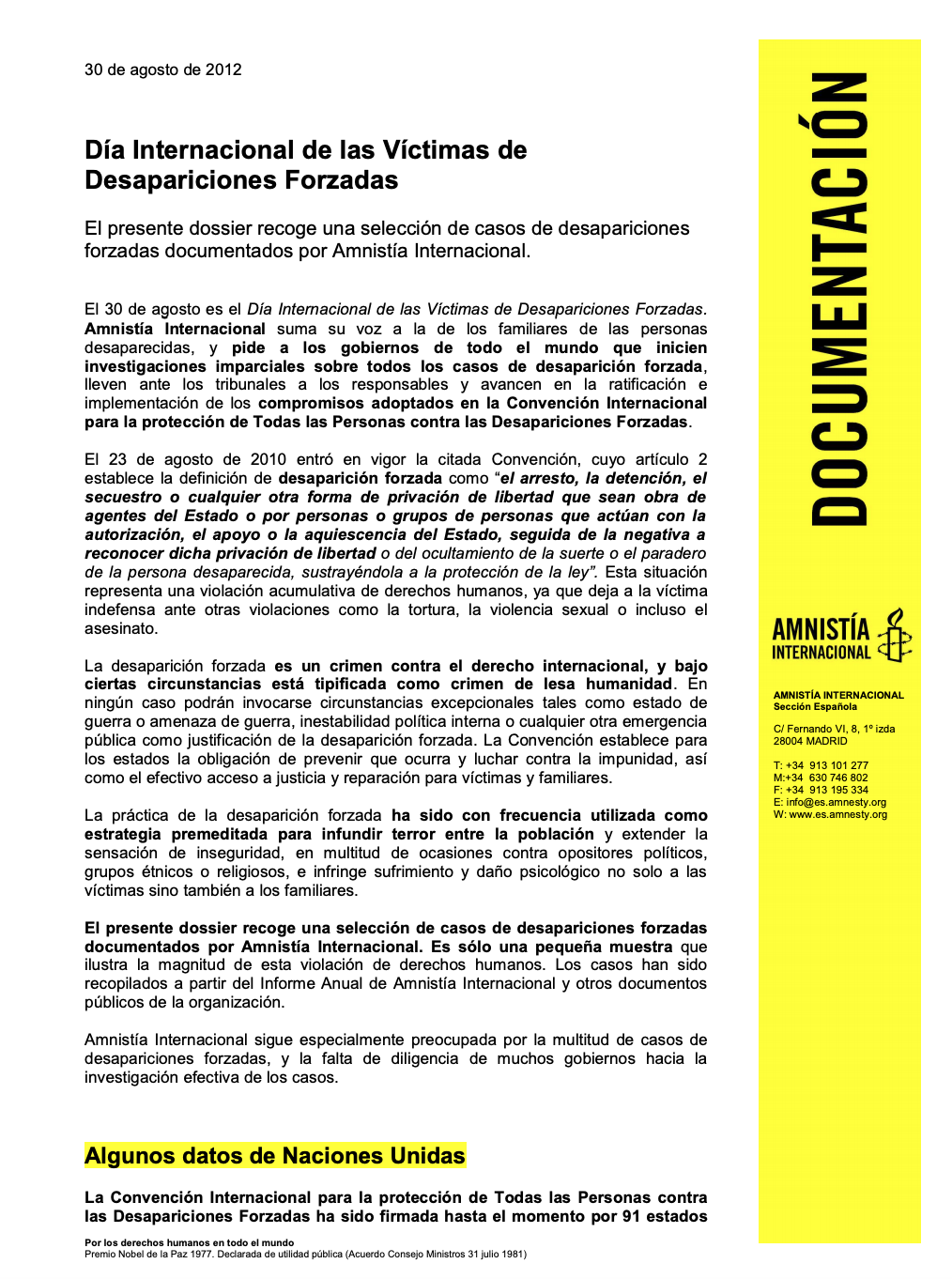 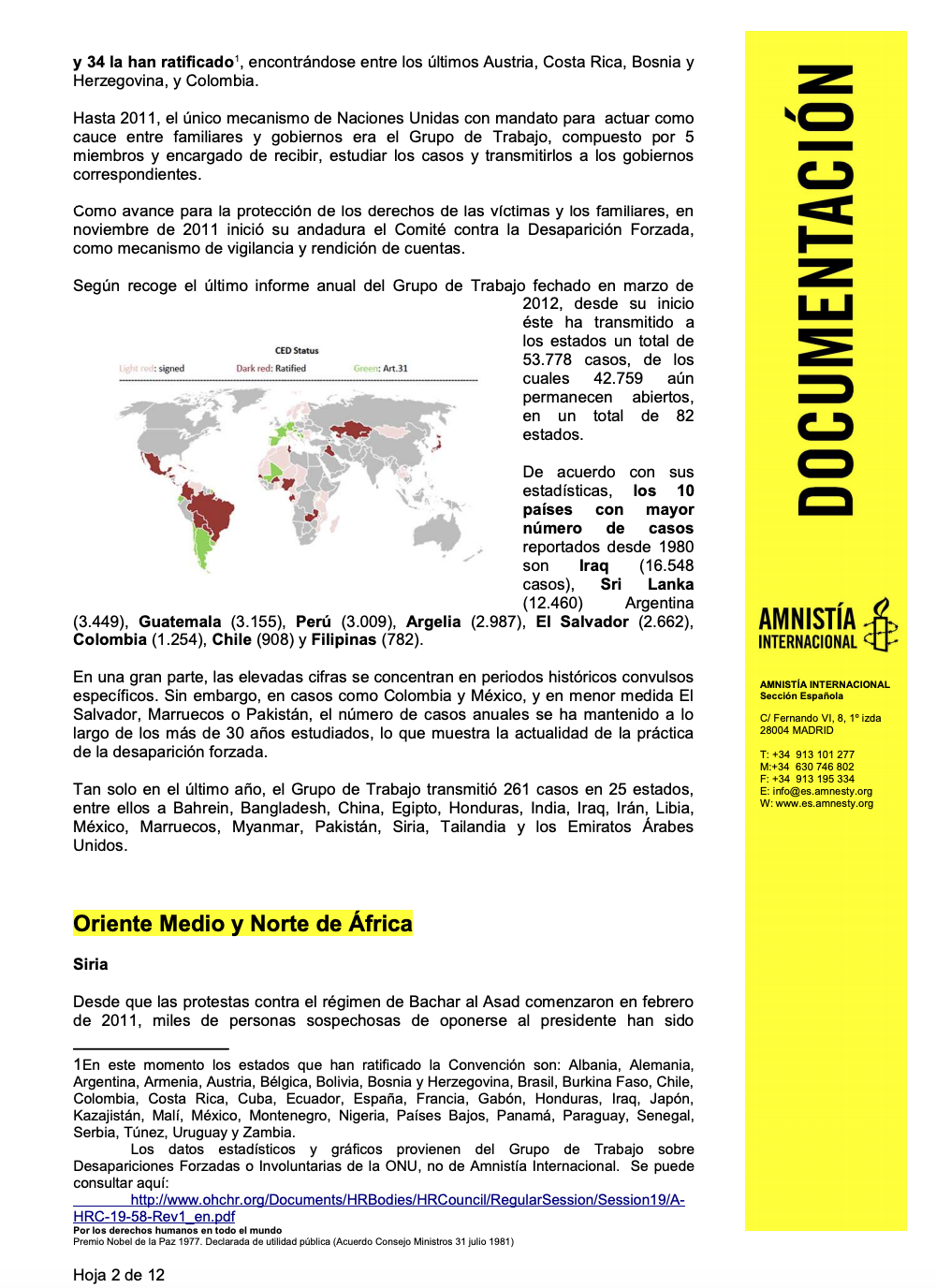 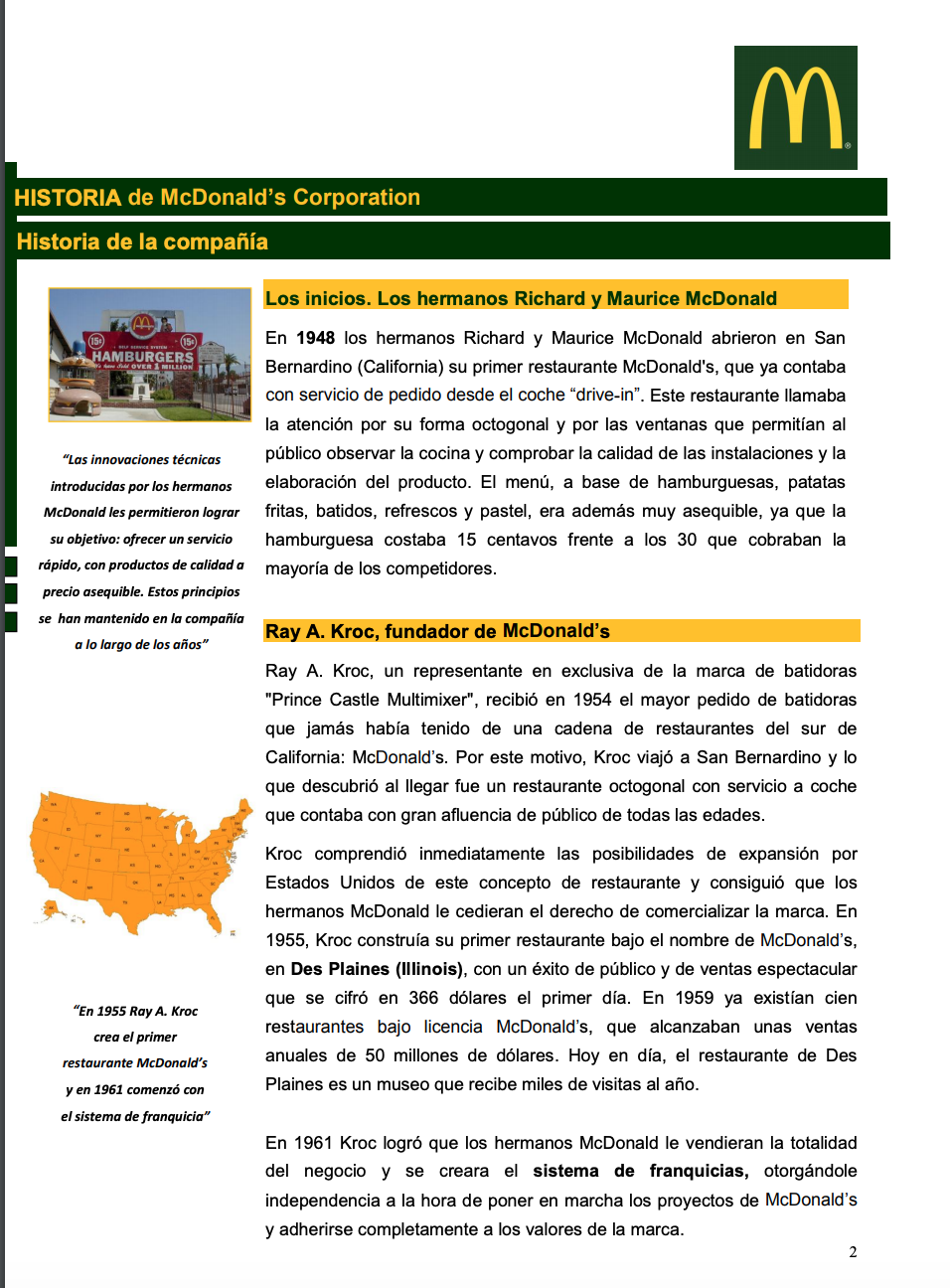 9
COMUNICADO O BOLETÍN
Redacción dirigida a medios de comunicación o la audiencia, con información que la organización considera de interés público y periodístico. Se puede enviar a medios o publicar en redes sociales.
Permite:

Dar a conocer actividades y resultados de la organización
Fijar posicionamiento sobre algún tema del momento
Crear y mantener contacto con medios
Generar o participar en conversaciones sobre temas del momento
10
COMUNICADO O BOLETÍN
Identificarlo como “Comunicado”
Fecha y lugar de publicación
Título llamativo
Formato periodístico: Qué, quién, dónde, cuándo, cómo…
Breve (una cuartilla)
Lenguaje sencillo
Términos que se estén utilizando en el momento
Insertar mensajes clave
Incluir firma de la organización
Datos de contacto y nombre de responsable de Comunicación
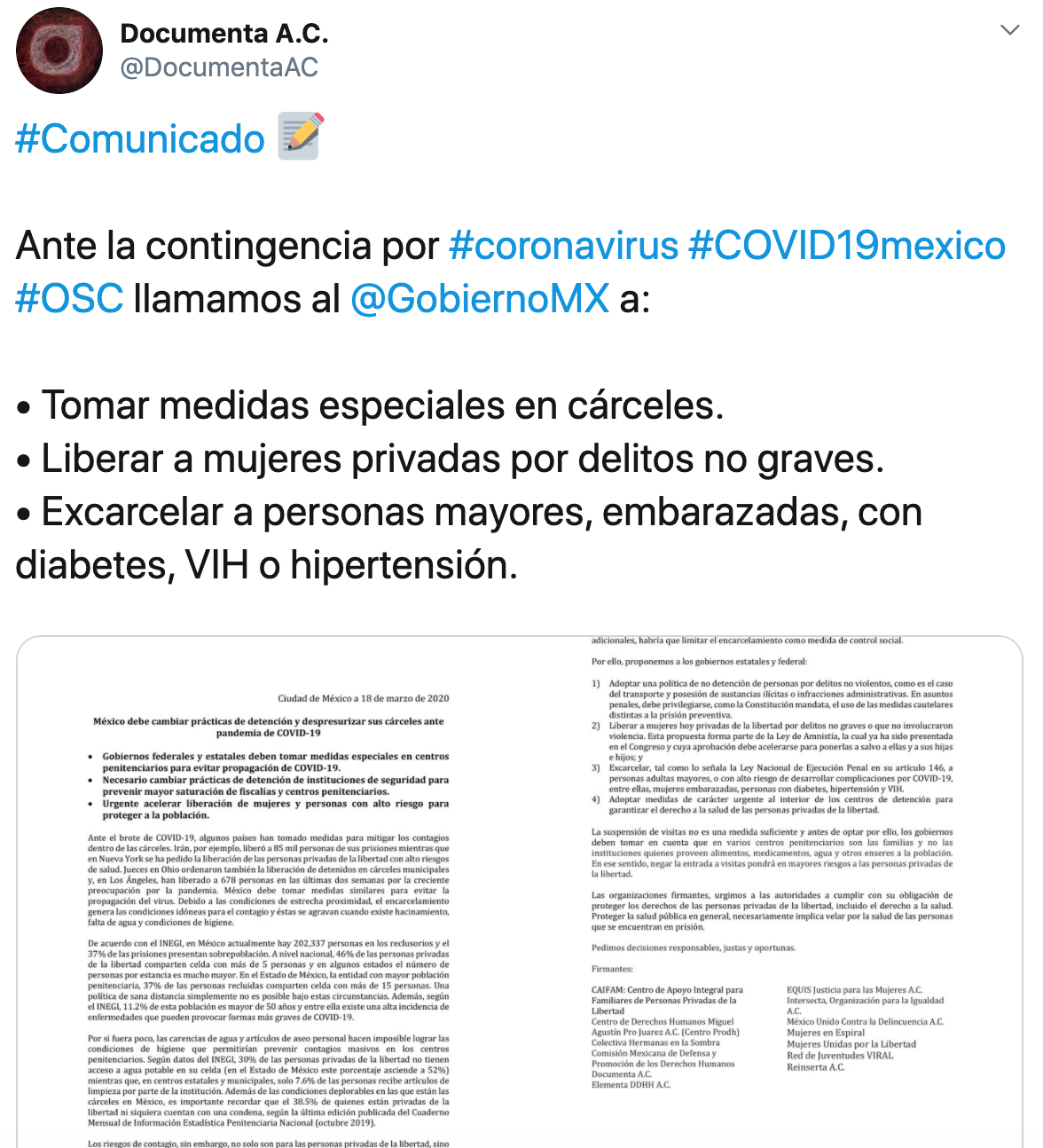 NEWSLETTER
Es una publicación periódica que se envía, en formato digital, por correo electrónico con información sobre la organización y sus actividades. Requiere construir una base de datos de emails.
Ventaja: Generalmente quienes lo reciben, es porque tienen interés en la organización y han solicitado suscribirse.
Permite:

Dar a conocer actividades y logros de la organización
Rendición de cuentas
Interacción directa con la audiencia
Mayor segmentación y posibilidad de impacto
Llevar tráfico a otros canales de la organización
Incitar a acciones más inmediatas
12
NEWSLETTER
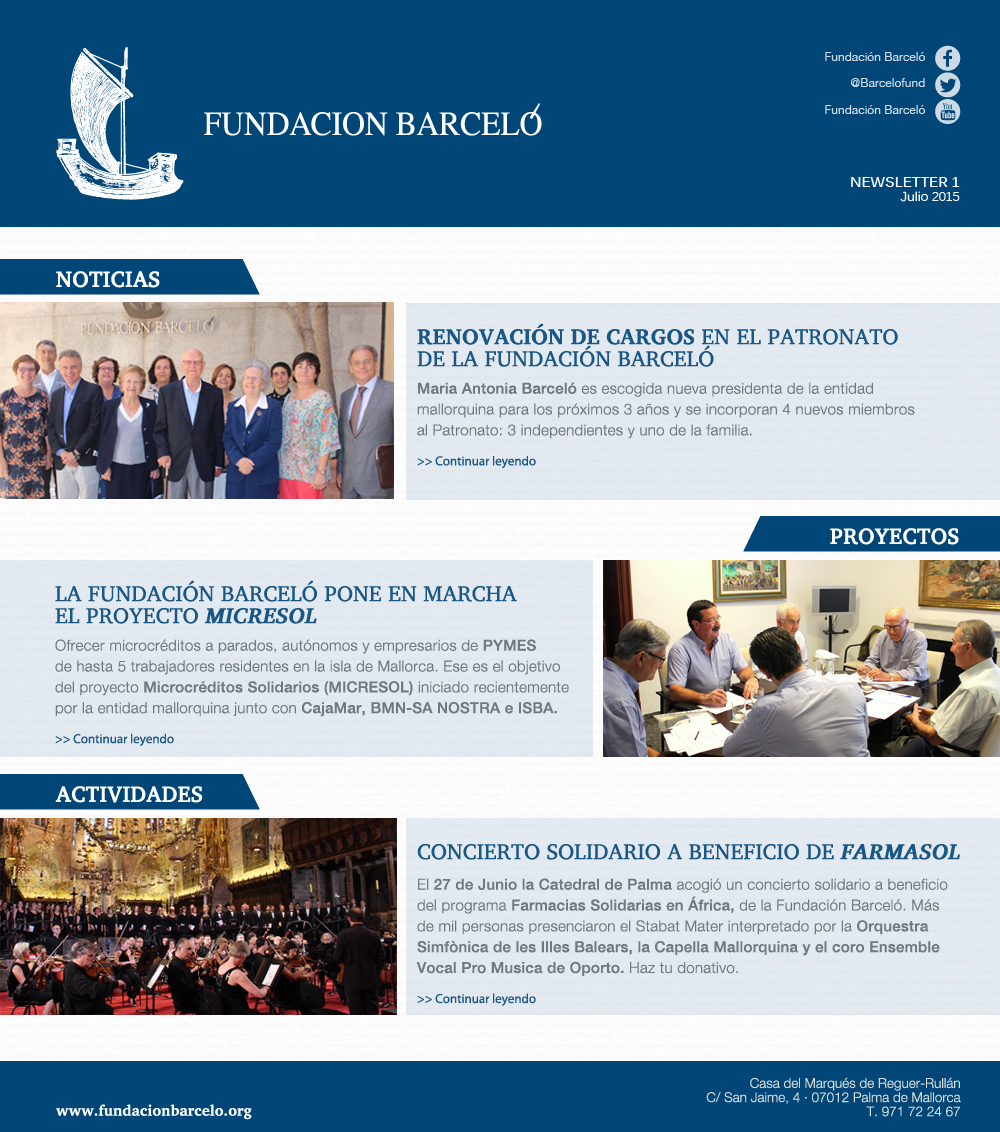 Requiere:

Un nombre
Información exclusiva para quienes se suscribieron
Vínculos a otros sitios
Textos cortos y con formato para jerarquizarlos
Imágenes
Call to action
Saludo y despedida
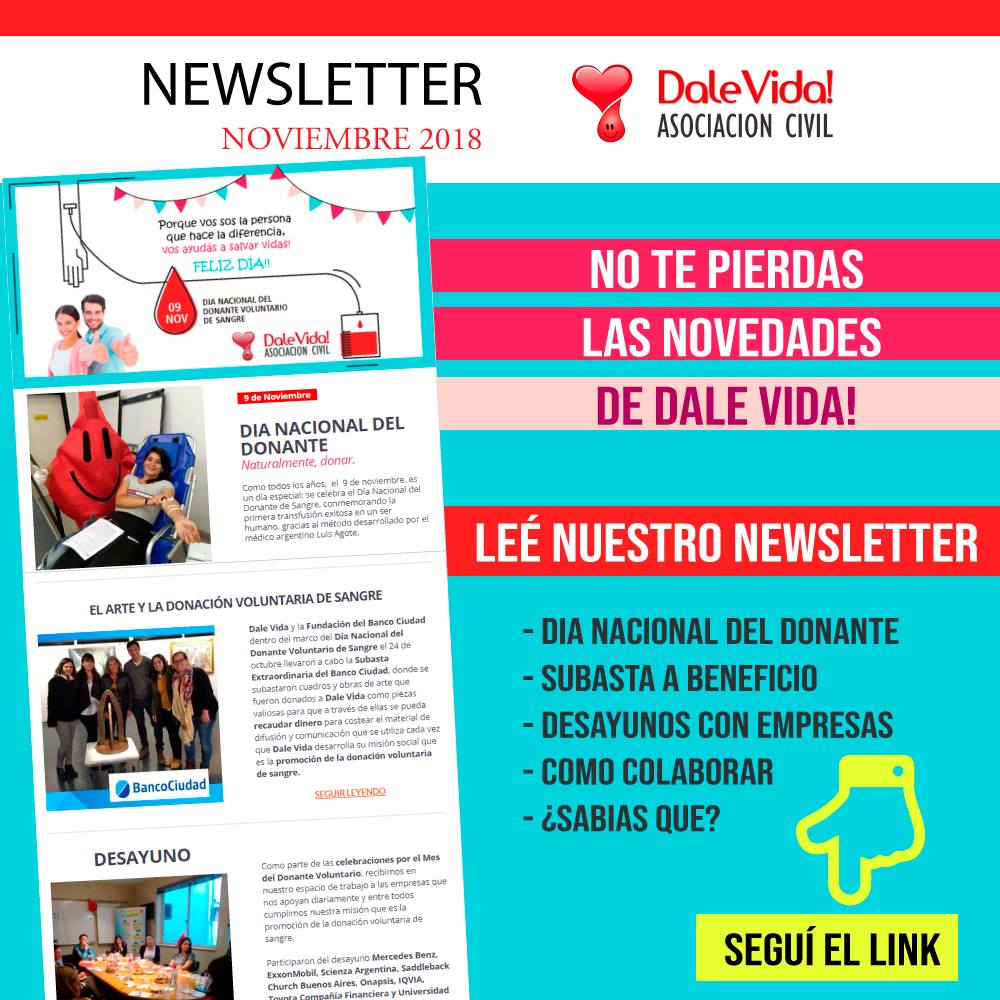 13
ONE PAGER
Documento resumen sobre la organización y /o alguno de sus programas.
Tamaño de una página (carta o A4)
Dar a conocer a la organización, sus valores, su trabajo y logros

Objetivo: Provocar interés por saber más de la organización o programa
Importante:

Elección, jerarquización y distribución de la información
Uso de recursos gráficos: fotografías, gráficas, tablas, mapas, cuadros de texto
14
ONE PAGER
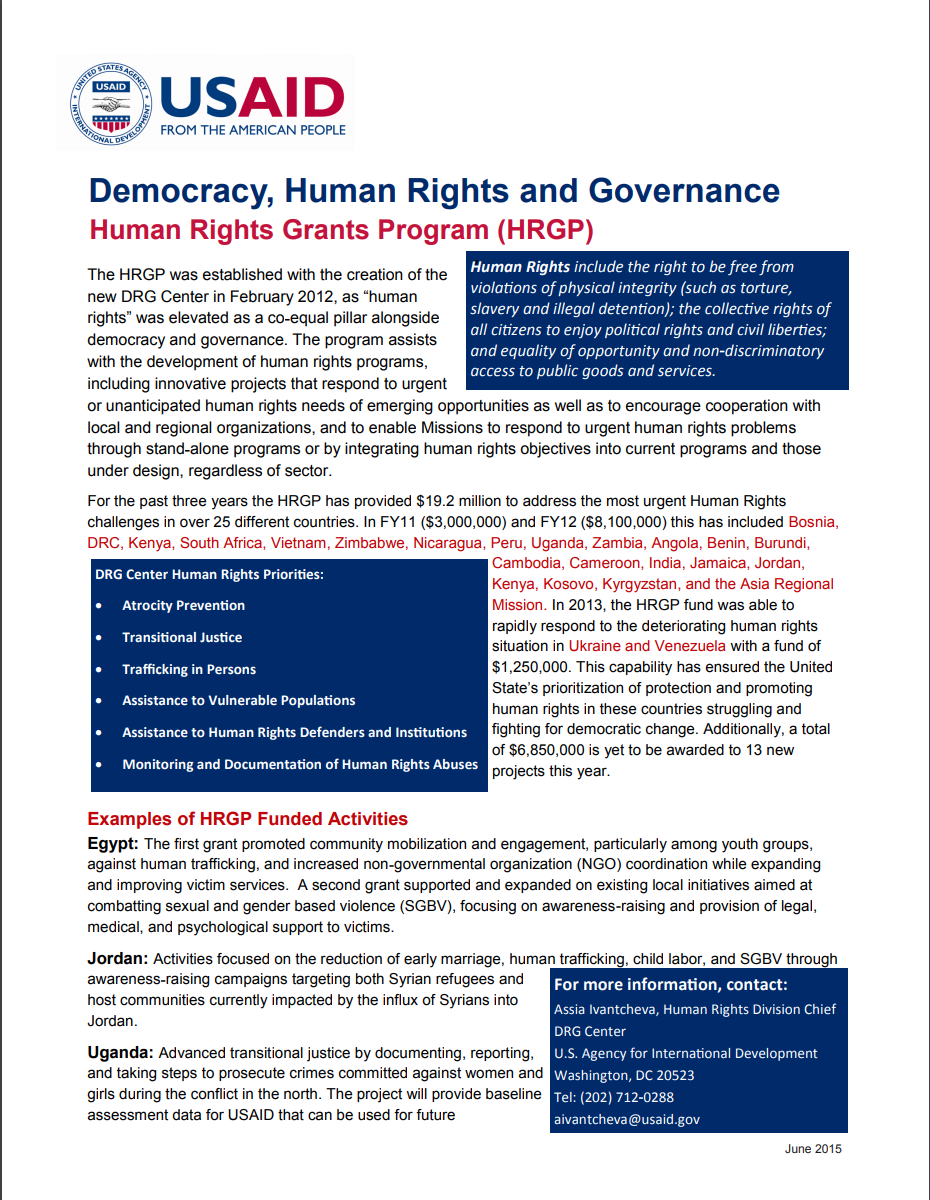 Puede incluir:

Branding de la organización
Frases fuerza (Mensaje clave o concepto rector)
Contexto o problemática del lugar donde trabaja la organización y cómo lo aborda
Listado o descripción breve de sus programas
Ejes o temas en los que trabaja
Logros principales de la organización
Rendición de cuentas (qué se hace con los recursos)
Información de contacto
Call to action
4/28/20
FOOTER GOES HERE
15
ONE PAGER
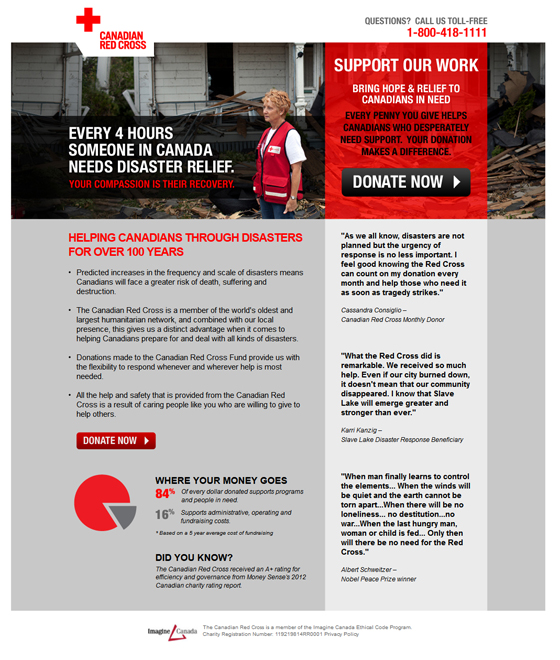 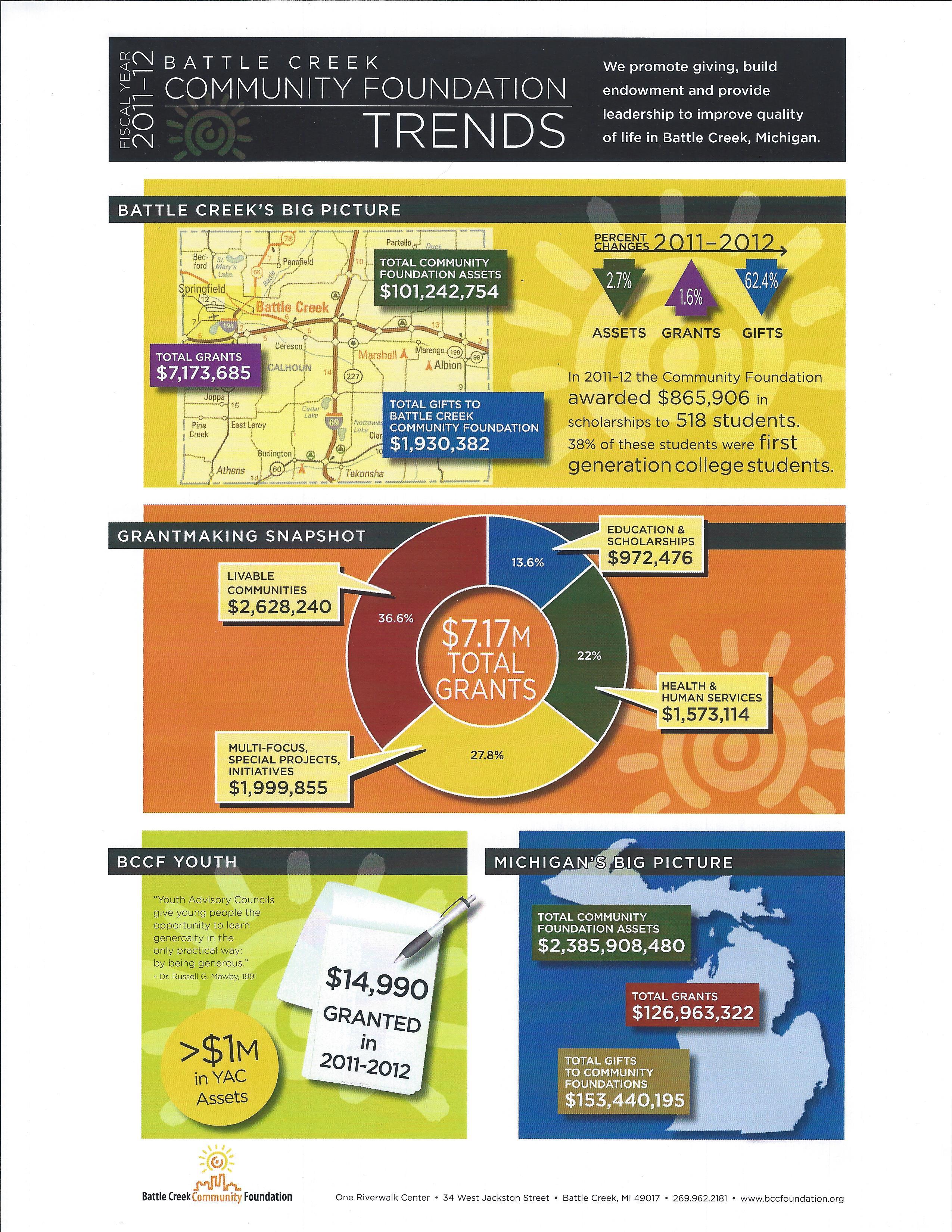 16
EJERCICIO
Tomando en cuenta los objetivos, mensajes clave y audiencias previamente trabajados:  Visualizar qué materiales/productos de comunicación puede desarrollar la organización en el corto plazo, qué tipo de información incluiría en cada uno y para qué lo utilizaría. Ejemplo:
17
CONTENIDOS
18
TENER CLARO
Objetivos de comunicación de la organización

Audiencia o audiencias

Mensajes clave

Recursos
TIPOS DE CONTENIDOS - 1
Contenidos “curados”

Generados por otras organizaciones, instituciones o especialistas, que tienen información alineada con los intereses de la organización.
 
Requieren trabajo de búsqueda, selección y clasificación.
Contenidos propios

Generados por la misma organización. 
 
Requieren trabajo de planeación y producción.
4/28/20
FOOTER GOES HERE
20
TIPOS DE CONTENIDO - 2
Sobre la organización en sí: Historia, proyectos, logros, actividades diarias.

Informativo: Sobre temas que conoce la organización, que puedan ser útiles para las audiencias.

Branded content: Centrado en los valores y emociones relacionados con la organización y su trabajo, como historias de éxito, frases inspiradoras, etc…
21
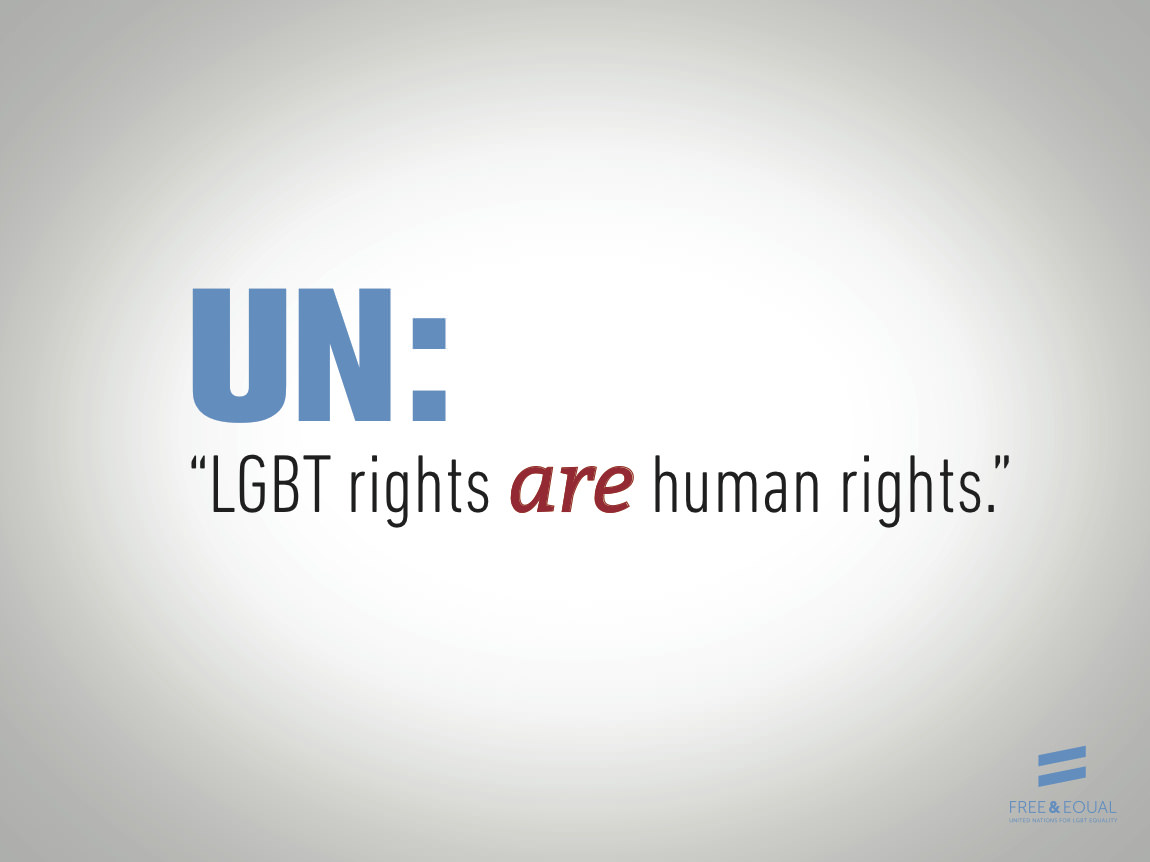 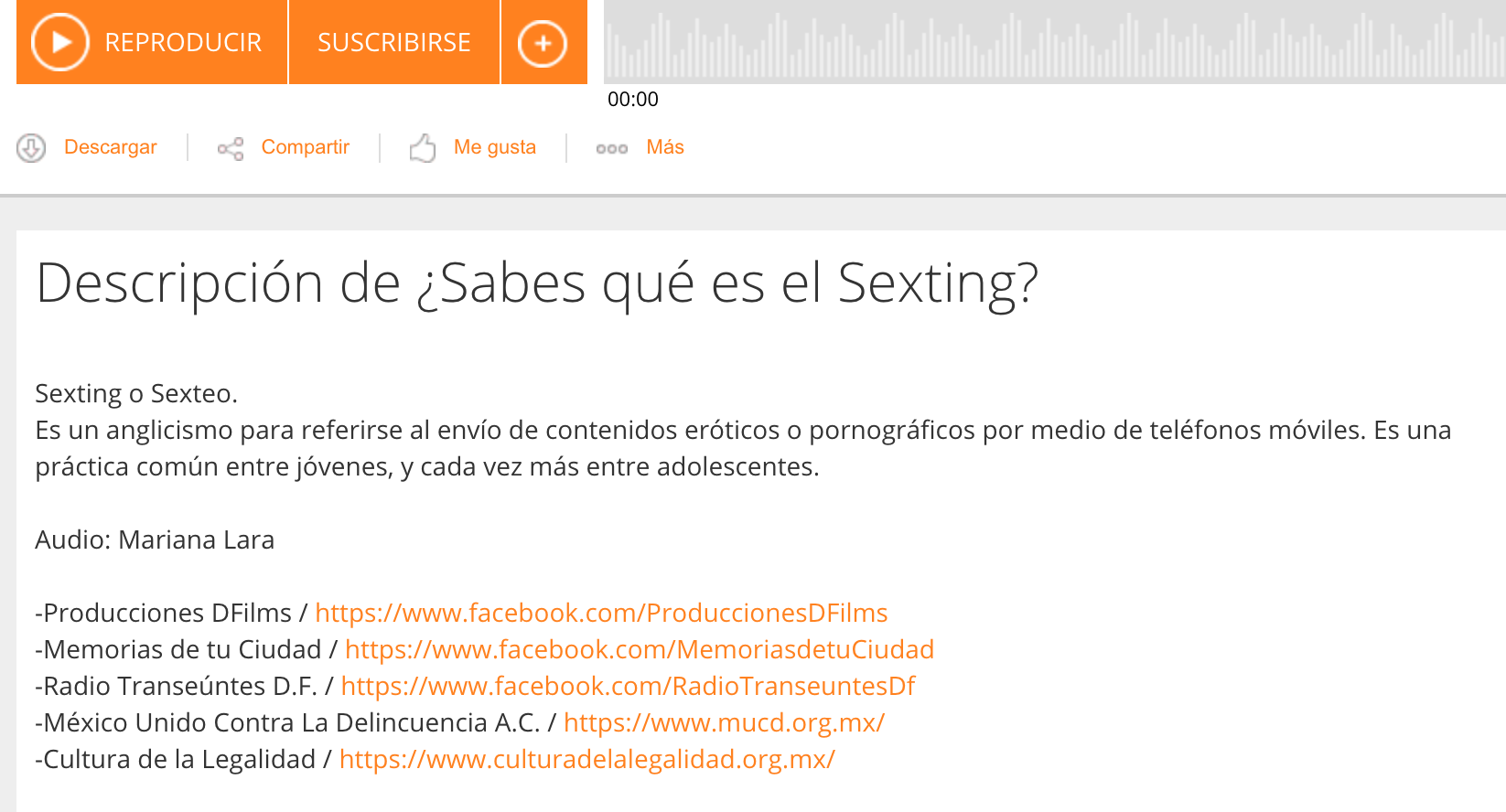 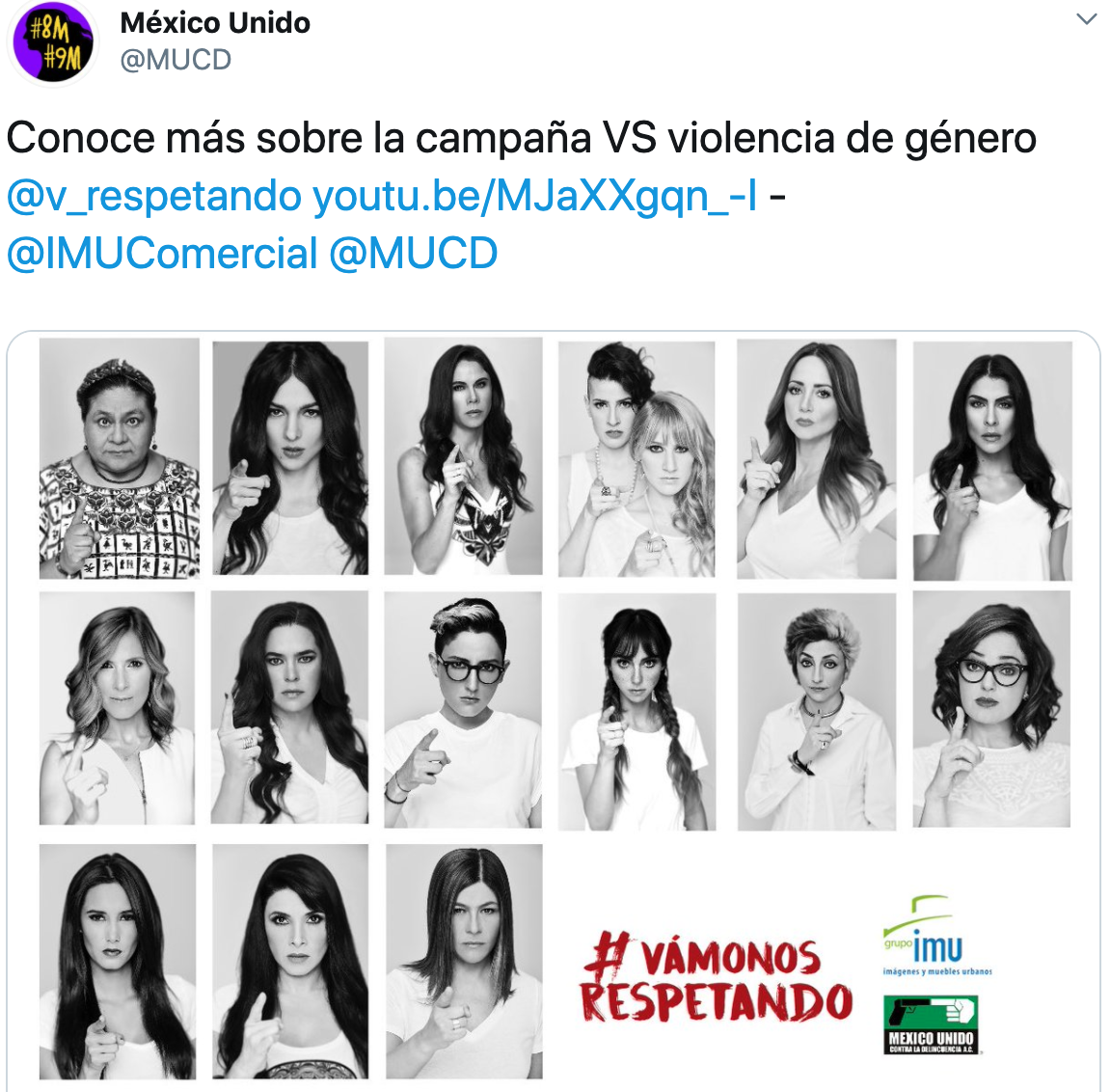 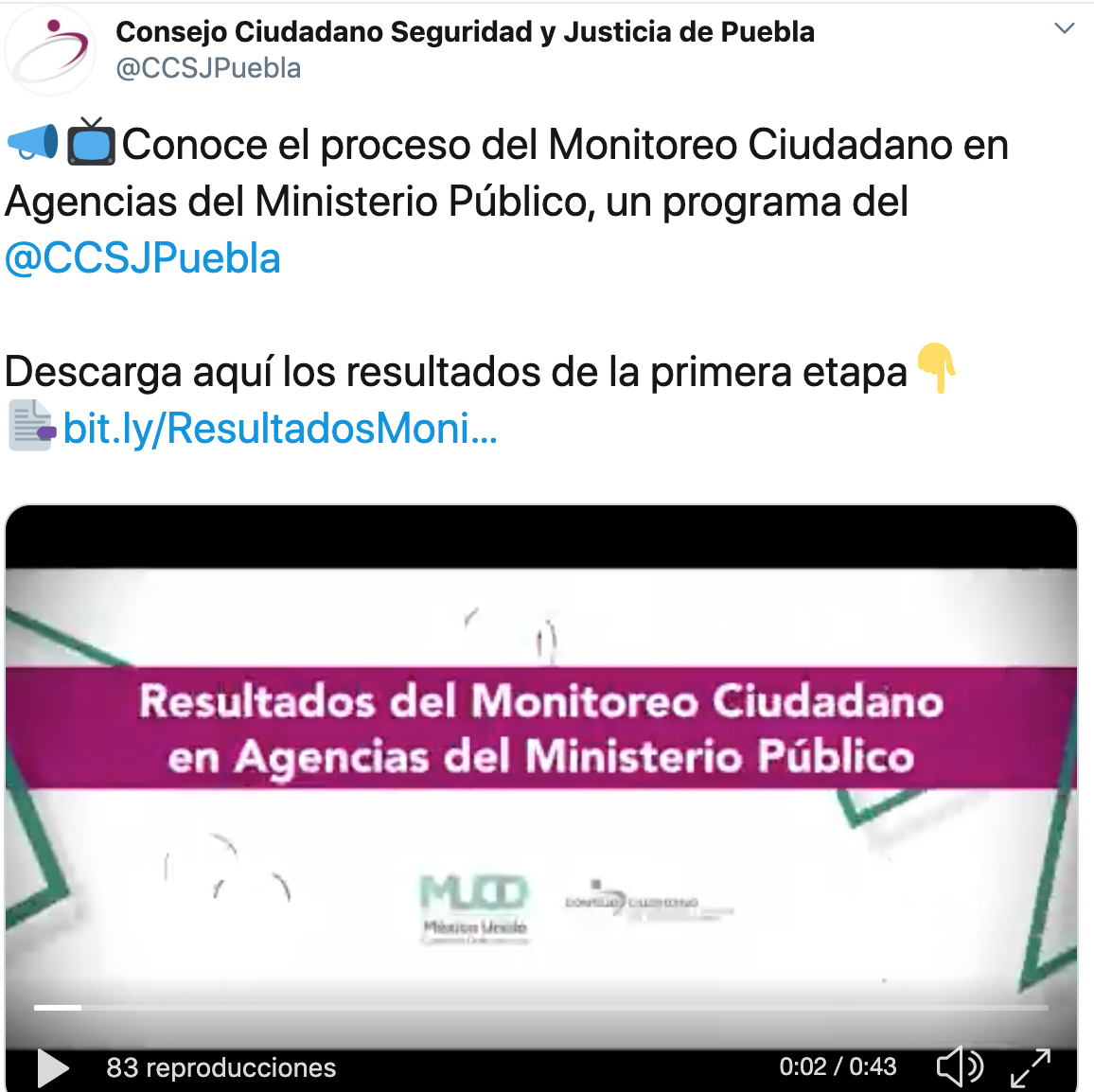 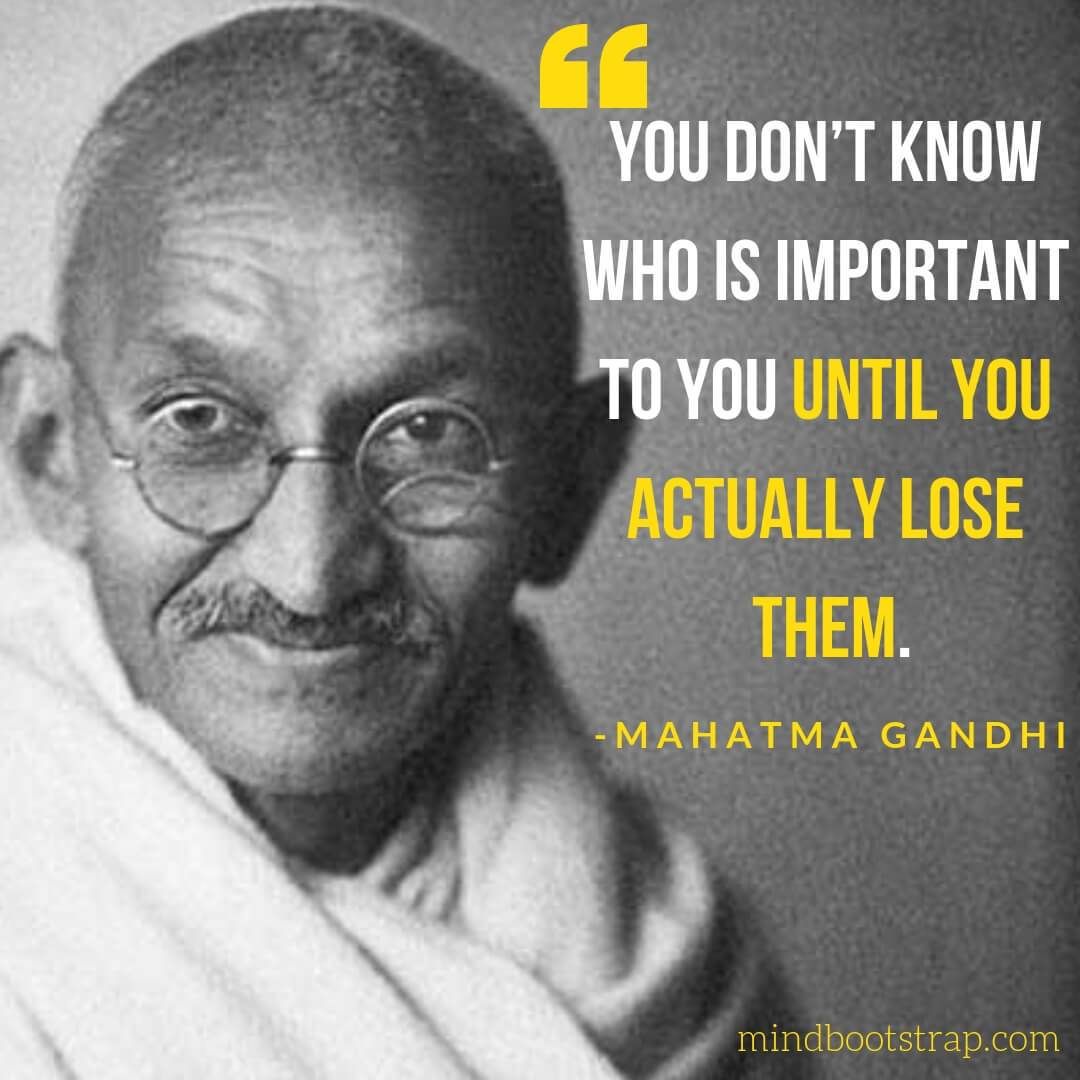 REPOSITORIO DE CONTENIDOS
Documento en drive compartido que permite organizar los contenidos útiles para los objetivos de la organización.
23
REDES SOCIALES
Más utilizadas en México, según el informe The Global State of Digital (hootsuite.com):

Facebook
Instagram
Youtube
Whatsapp
Facebook Messenger
Twitter
Tik Tok es una de las apps más descargadas en el mundo (según Sensor Power.
Youtube
Videos largos
Transmisiones en vivo
Listas de reproducción
FORMATOS Y HERRAMIENTAS POR CANAL
Sitio web
Texto 
Imágenes
Videos
Audio
Biblioteca
Twitter
Texto (Tweets e hilos)
Imágenes
Gif
Videos (2:20 min)
Encuestas
Momentos 
Mensaje directo
Audio
Enlaces (link)
Instagram
Imágenes
Álbumes (carrusel)
Videos cortos
Boomerang (.gif)
Mensaje directo
Enlaces (link)
 
Instagram stories (temporales)
Videos cortos
Transmisiones en vivo
Encuestas
Gif

Instagram TV
Videos largos
Facebook
Texto
Encuestas
Imágenes
Gif
Videos (enlace o subidos directo)
Notas (textos largos)
Eventos 
Transmisiones en vivo 
Mensaje directo
Audio
Enlaces (link)
Whatsapp
Chat
Grupos
Videos
Stickers
Imágenes
Audio
Enlaces (link)
25
IDEAS DE CONTENIDOS POR FORMATO
Textos:

Noticias sobre actividades de la organización y sus resultados
Historias de éxito de personas o instituciones apoyadas por la organización
Opiniones sobre temas de interés para la organización
Información de apoyo: Cómo hacer algo (Cómo ejerzo un derecho)
Colaboraciones de personas expertas
Preguntas al público para conocer opiniones
Historias breves o análisis de información a través de “threads” (Twitter)
26
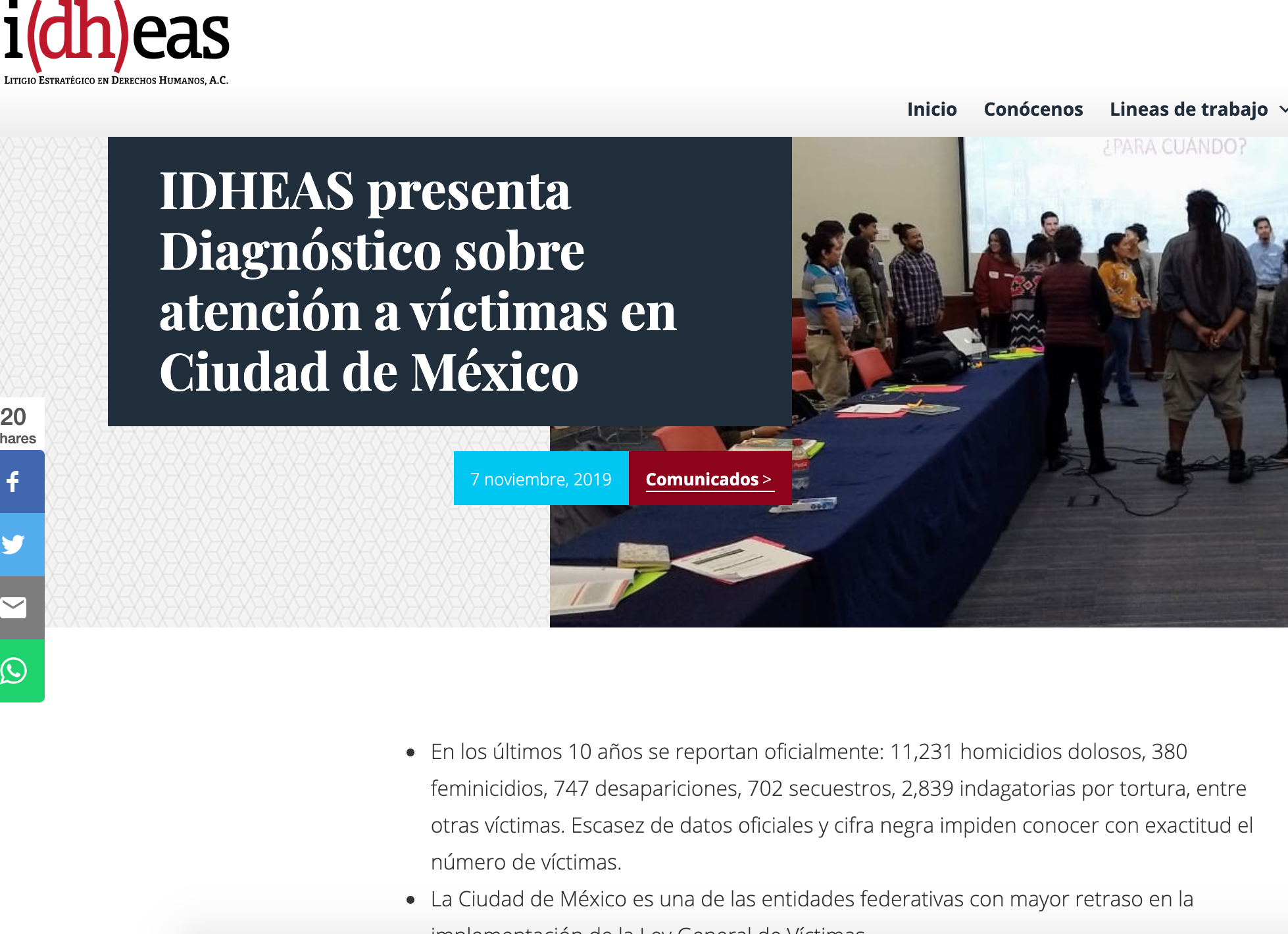 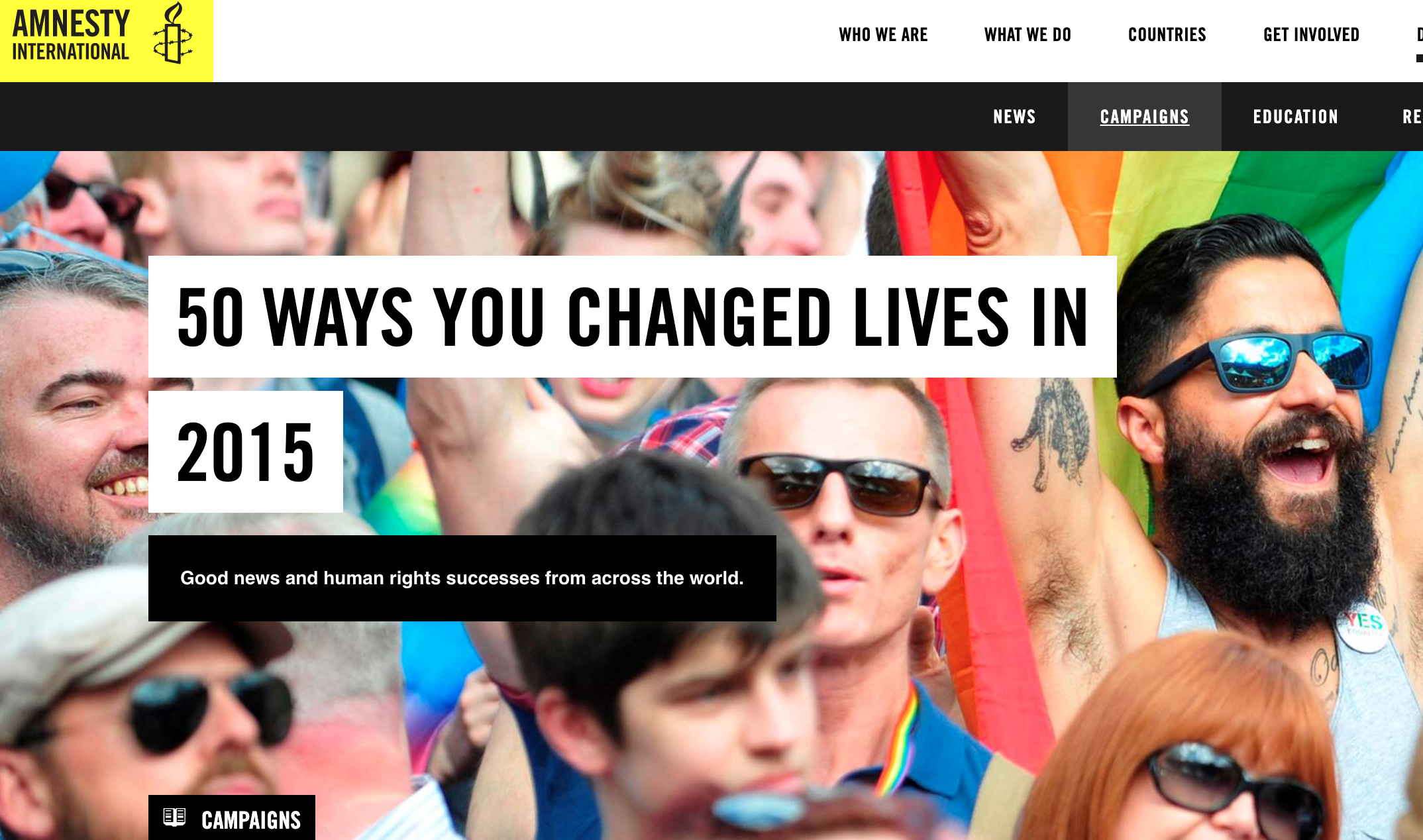 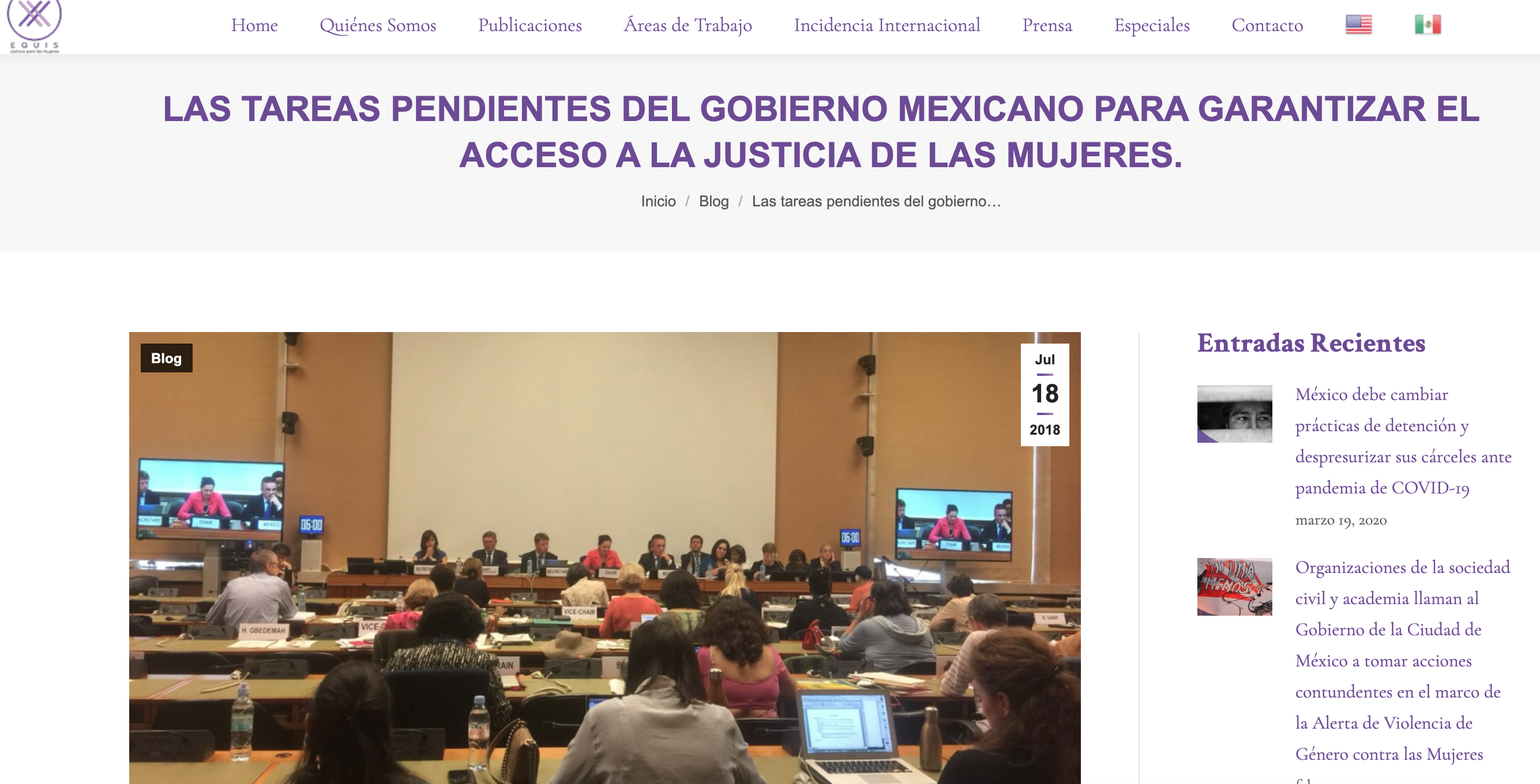 27
IDEAS DE CONTENIDOS POR FORMATO
Imágenes:

Álbumes de fotos sobre actividades de la organización
Explicación de conceptos en un carruseles de imágenes o .gif
Historias breves en carruseles de imágenes o .gif (infografía fraccionada o cómic)
Comparativos “Antes” y “Después”, sobre logros de la organización
Comparativos gráficos sobre la problemática que atiende la organización (“Todo este porcentaje no tiene acceso a _____”)
Infografías sobre el trabajo de la organización
Infografías sobre una historia o caso de éxito (”José, de policía a investigador”)
Infografías para dar información útil al público (“Qué hago si me asaltaron”)
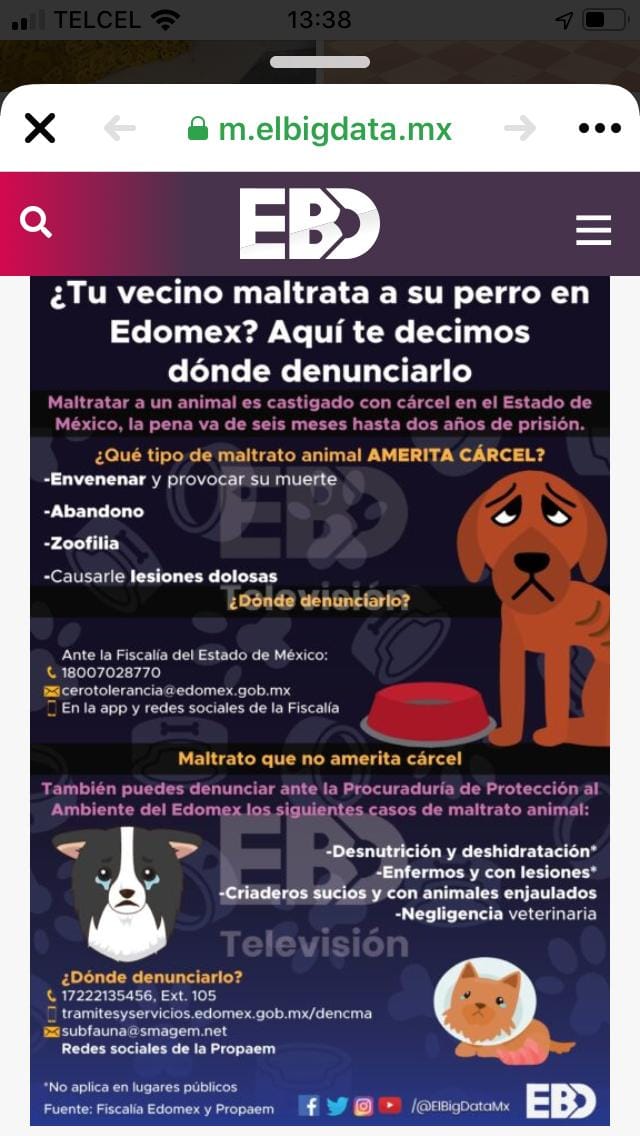 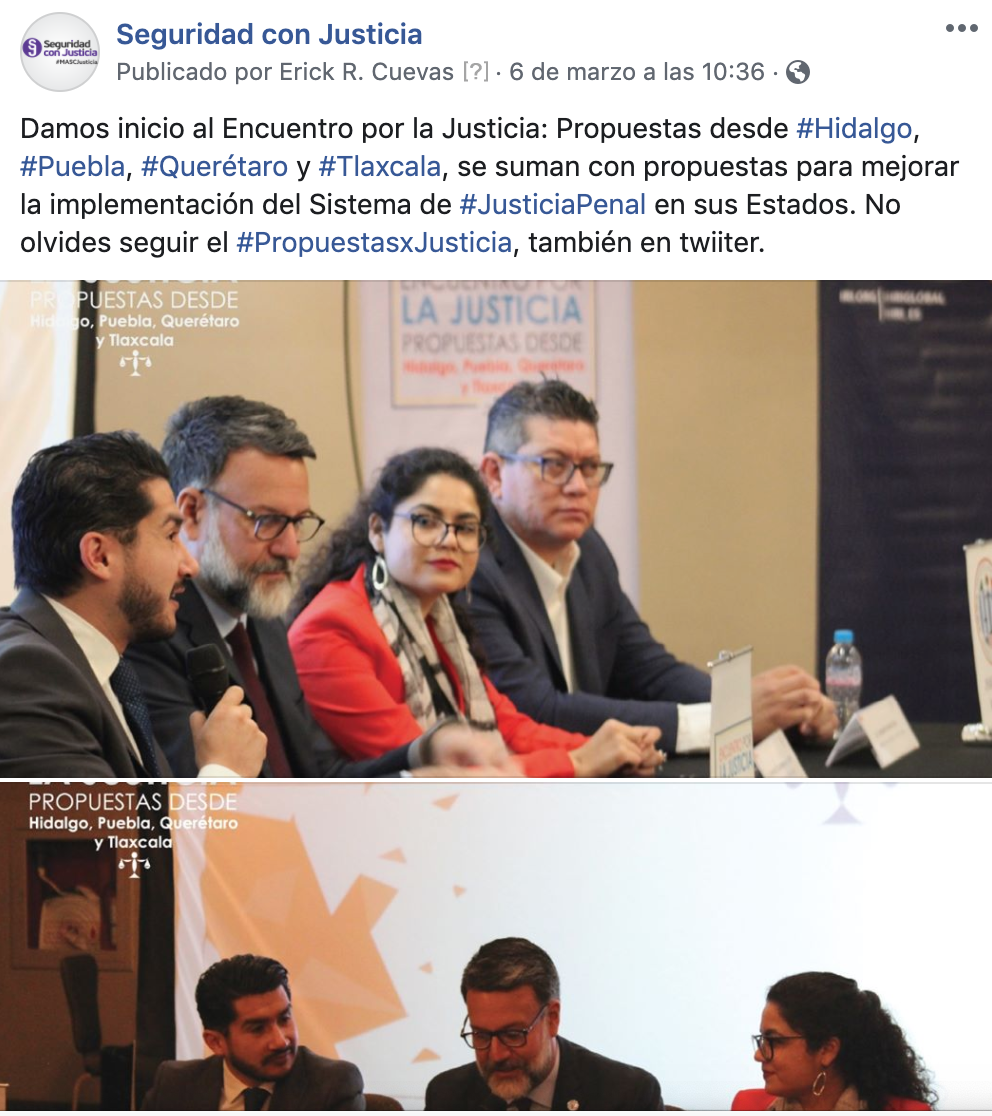 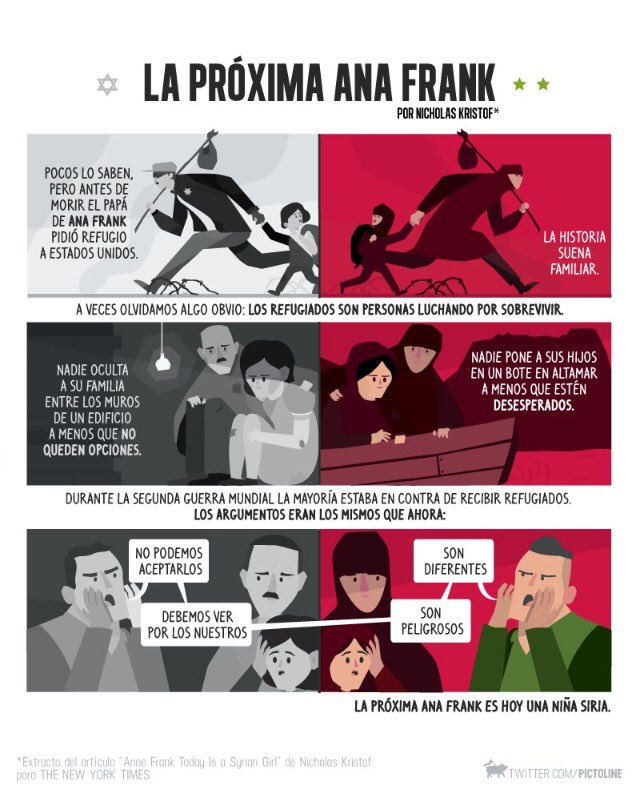 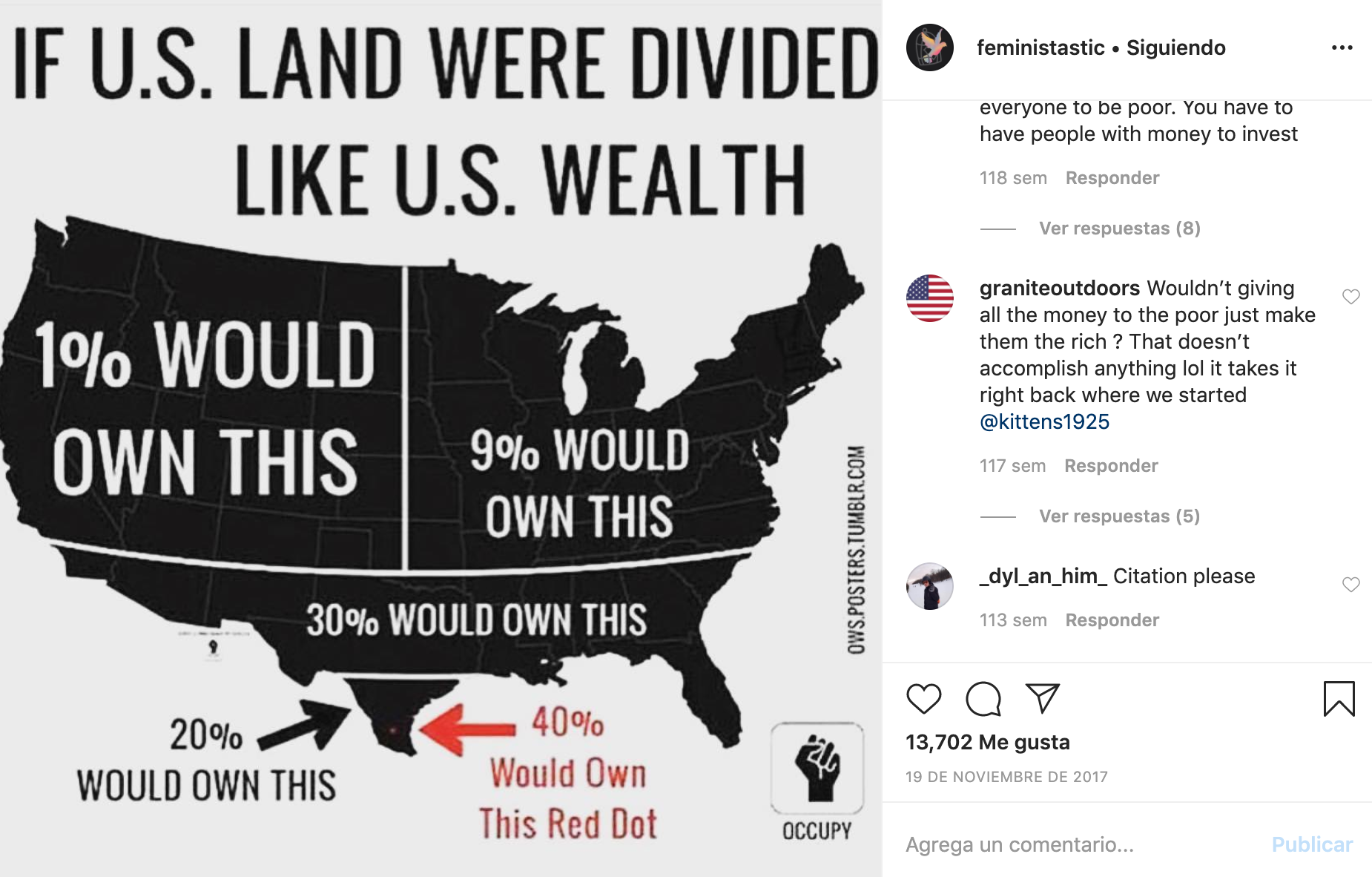 4/28/20
FOOTER GOES HERE
29
IDEAS DE CONTENIDOS POR FORMATO
Videos:

Actividades de la organización
Historias de éxito de la organización (casos)
Testimonios
Entrevistas con personas expertas
Posicionamientos sobre alguna situación (por parte de la o el vocero o en grupo)
Información práctica “cómo hacer algo”
Presentación de resultados de la organización a través de historias de éxito
30
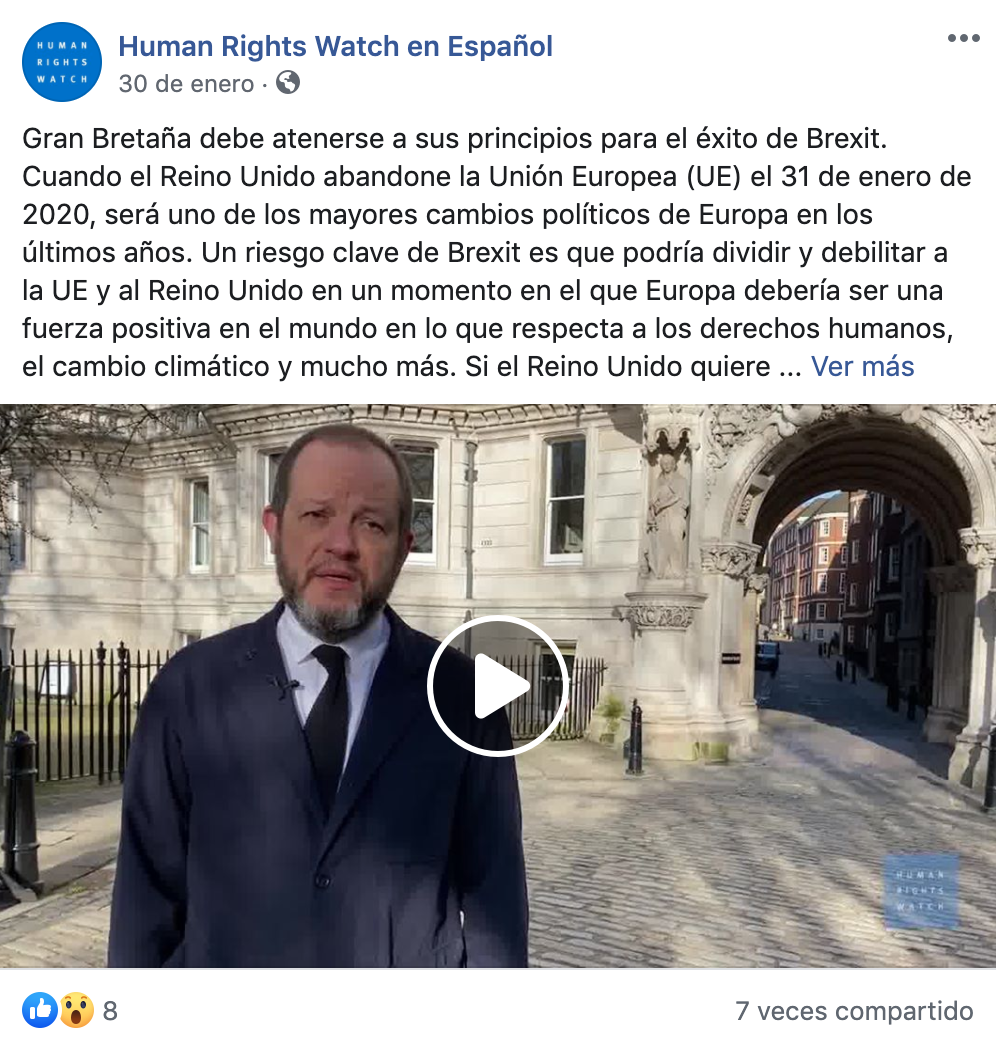 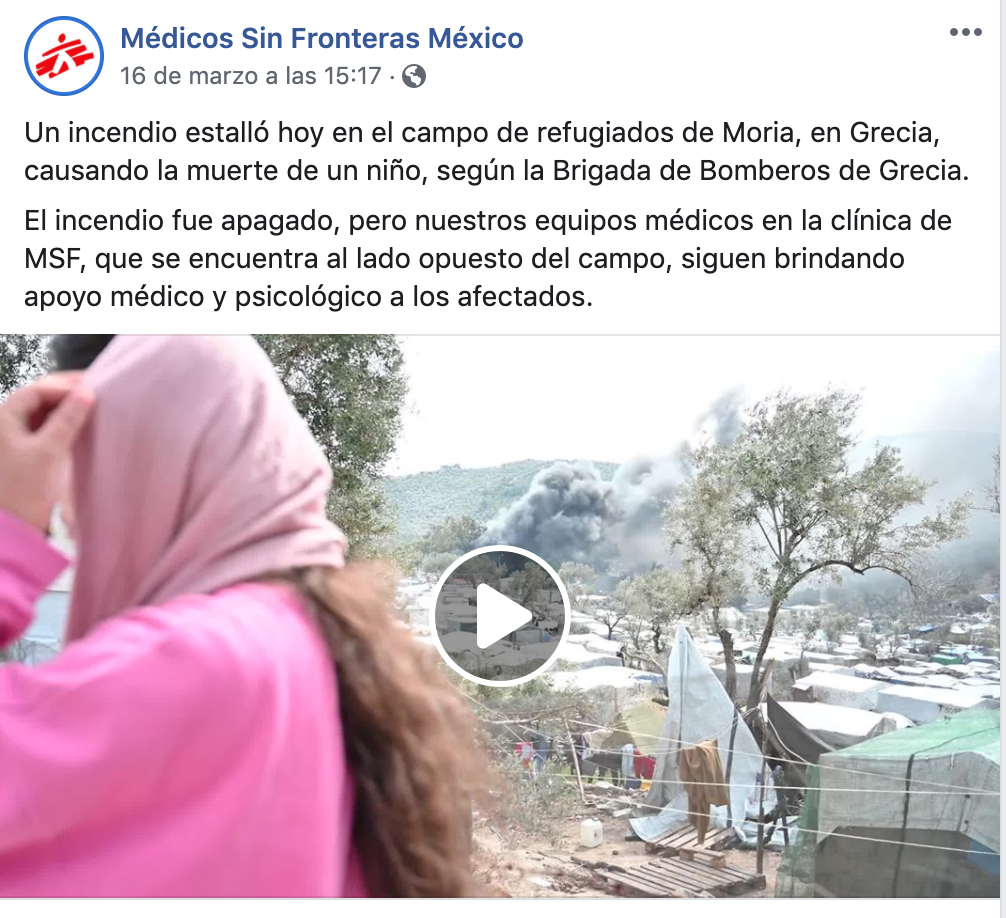 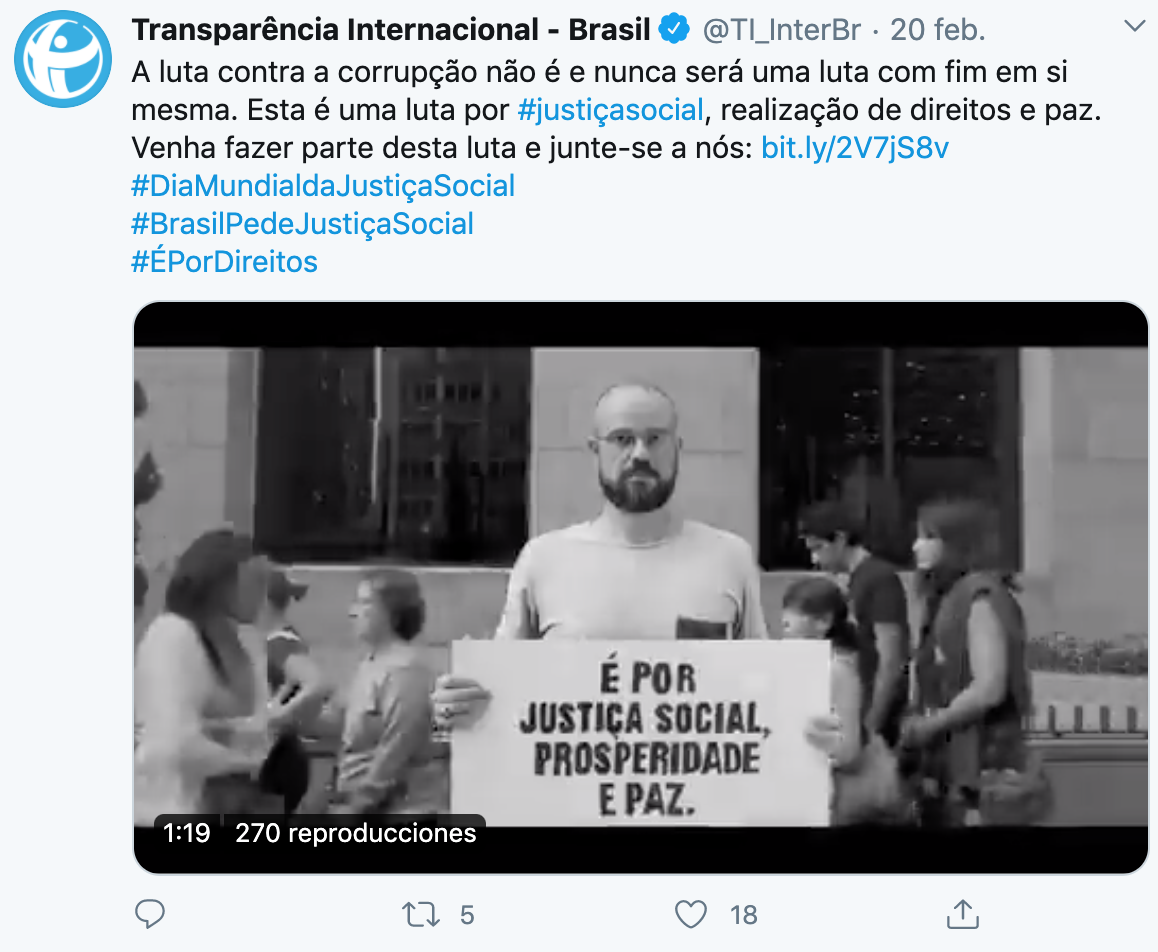 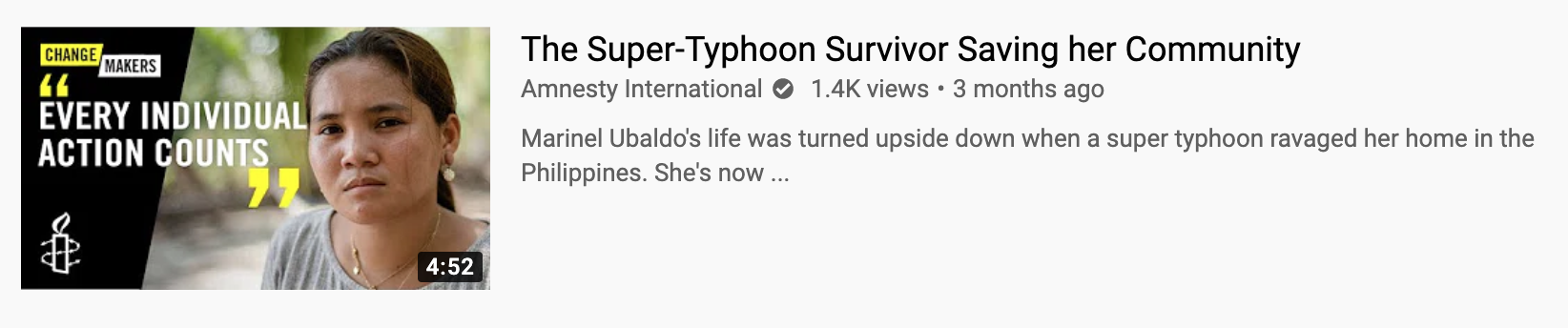 31
IDEAS DE CONTENIDOS POR FORMATO
Transmisiones en vivo:

Cobertura de eventos
Entrevistas
Webinars
Sesiones de preguntas y respuestas
Audio:

Opiniones de expertos
Entrevistas
Testimonios
Podcasts sobre temas o casos particulares
32
DISTRIBUCIÓN DE CONTENIDOS Y MATERIALES
Infografías
Álbumes actividades
Infografías con texto
Videos con texto
Fotos de actividades con texto
FB
INS
Definición de:

Canal principal
Canal (es) secundario
Canal de distribución
Canal de repositorio
TW
WEB
YOU
Notas
Entrevistas
Artículos
Fotografías
Press Kit
Videos historias de éxito
NARRATIVA TRANSMEDIA
Una misma “historia” a través de diferentes canales
Involucrando a usuarias y usuarios (audiencias)
Contenidos diferentes en cada canal, pero vinculados por la misma narrativa
Canal 3
Canal 2
Canal 1
Imágenes de acciones de la organización sobre Tema X

Videos cortos de miembros del voluntariado de la organización opinando sobre tema X
Video testimonial sobre Tema X

Entrada de blog sobre Tema X
Video corto Tema X

Encuesta sobre Tema X

Testimonios similares del público sobre Tema X en textos cortos y fotos
RECOMENDACIONES
Inclusividad (formatos pensados en personas con discapacidad y que reflejen la diversidad. Lenguaje incluyente)
Compartir contenidos creados por beneficiarios o aliados de la organización (invitar a la gente a crearlos)
Comunicar colaboraciones y alianzas
Informar qué se hace con las aportaciones de donantes y dar agradecimientos (rendición de cuentas)
Anunciar logros (incluyendo premios o reconocimientos)
Visibilizar a equipo de trabajo y voluntarios (quiénes somos, qué nos inspira)
Call to action
Escucha activa (Estar pendientes  de qué opina la gente, qué información buscan, qué quieren ver o escuchar y procurar dárselos)
Estar al pendiente de las tendencias (qué se está compartiendo, qué se está opinando)
4/28/20
Tendencias  en comunicación y mkt para 2020*

Storyscaping: Involucrar al cliente (colaborador) y hacerle sentir protagonista de las historias
Contenidos generados por usuarios (colaboradores)
Atención rápida al público vía mensajeros instantáneos (Whatsapp, FB Messenger)
Tik Tok (Generación Z)
Contenidos inclusivos (Diversidad y accesibilidad para personas con discapacidad)
Audio (podcasts)
Uso de influencers (personas famosas como voceros de organizaciones o marcas)

*Cyberlink
36
EJERCICIO:
Tomando en cuenta los objetivos, audiencias y mensajes clave previamente trabajados:

Visualizar cuáles serían los canales más convenientes para la organización y su uso: Principal, secundario, repositorio, distribución.

Visualizar tipos de contenido para cada canal que funcionarán para el plan de comunicación en construcción. Ejemplo: